Contratti bancari e assicurativi
DOCENTE: Tania Tomasi
Università degli Studi di Ferrara
Nozione di attività bancariaArt. 1 TUB: definisce la banca come impresa autorizzata all’esercizio dell’attività bancaria (c. 1)Art. 10 TUB: definisce l’attività bancaria fondamentale (c. 1), e cioè la RACCOLTA DEL RISPARMIO TRA IL PUBBLICO e L’ESERCIZIO DEL CREDITO. A questa va aggiunto il settore cd. «parabancario».
La raccolta del risparmio tra il pubblico è (art. 11-12 TUB):
l’acquisizione di fondi (cioè di denaro) con obbligo di rimborso da parte della banca, sia sotto forma di depositi, sia sotto altra forma. [vi è obbligo di rimborso anche se tempi e modalità del rimborso sono condizionati da clausole di postergazione o dipendono da parametri oggettivi, compresi quelli rapportati all’andamento economico dell’impresa o dell’affare in relazione ai quali i fondi sono stati acquisiti. Non costituisce obbligo di rimborso la partecipazione a una quota degli utili netti derivanti dall’attività dell’impresa o la ripartizione del patrimonio netto risultante dalla liquidazione dei beni dell’impresa o relativi all’affare in relazione al quale i fondi sono stati acquisiti. In linea con le finalità generali della presente disciplina, la distinzione tra le fattispecie implicanti attività di acquisizione di fondi con obbligo di rimborso e quelle in cui detto obbligo è escluso deve essere individuata avendo riguardo alla complessiva struttura finanziaria dell’operazione concretamente posta in essere, indipendentemente dalla configurazione giuridica assunta dalla medesima. ]
Si tratta della cd. raccolta diretta e, quindi, capitale di credito [no indiretta= acquisizione di fondi destinati ad essere investiti per conto del cliente in strumenti finanziari emessi da terzi, no dalla banca; qui la banca non si obbliga al rimborso, essendo capitale di rischio]
Per «pubblico» si intende che l’offerta di acquisizione di fondi deve essere rivolta ad una    
pluralità indeterminata di soggetti
Riserva di attività (artt. 10 e 11 c. 2 TUB)
Sono riservate alle banche (pena: sanzioni penali art 130 TUB):

la raccolta del risparmio tra il pubblico, ad eccezione dei casi ex c. 4 art. 11 TUB, ai sensi del quale è consentita a: a) Stati comunitari, organismi internazionali ai quali aderiscono Stati UE o enti pubblici territoriali ai quali è consentita la raccolta in base agli ordinamenti degli Stati UE di appartenenza; b) Stati extra UE e soggetti esteri abilitati da speciali disposizioni di diritto italiano; c) le società per la raccolta effettuata ai sensi del codice civile (ex art 2412 cc e 2483 cc) ; d) altre ipotesi di raccolta espressamente consentite dalla legge, nel rispetto del principio di tutela del risparmio (es. enti che svolgono attività assicurativa o finanziaria per la raccolta specificamente consentita dalla legge, società per la cartolarizzazione dei crediti ai sensi della l. 130/1999, le cambiali finanziarie di cui alla l. 43/1994 e i cd. mini-bond emessi da pmi ai sensi della L 134/2012);

la raccolta di fondi a vista (ossia rimborsabili a semplice richiesta in ql.si momento, entro 24 h e senza preavviso);

ogni forma di raccolta collegata all’emissione o gestione di mezzi di pagamento a spendibilità generalizzata (assimilabili alla moneta, in quanto attribuiscono al titolare un potere di acquisto generalizzato).
CONTINUO: RACCOLTA DEL RISPARMIO TRA IL PUBBLICO
Anche per i soggetti non bancari, a tutela della riserva di attività delle banche, rimane preclusa la raccolta di fondi a vista ed ogni forma di raccolta collegata all’emissione od alla gestione di mezzi di pagamento a spendibilità generalizzata (comma 5 art. 11 TUB). 

Al CICR è attribuito il compito di individuare gli strumenti finanziari, comunque denominati, la cui emissione costituisce raccolta del risparmio e di determinare, se non disciplinati dalla legge, limiti all’emissione nonché durata e taglio degli strumenti di raccolta diversi dalle obbligazioni (commi 4-bis e 4-ter art. 11 TUB). Il Comitato, a fini di tutela della riserva dell’attività bancaria, stabilisce limiti e criteri, anche in deroga al codice civile, per la raccolta effettuata dai soggetti che esercitano nei confronti del pubblico attività di concessione di finanziamenti (comma 4-quater). La disciplina di attuazione dell’art. 11 è stata dettata con deliberazione del CICR del 19 luglio 2005, successivamente integrata con deliberazione del 22 febbraio 2006 al fine di tener conto delle modifiche apportate al codice civile, in materia di limiti alle emissioni obbligazionarie, dalla l. n. 262/05. 

RIEPILOGO: 
Fonti normative La materia è regolata dai seguenti articoli del T.U.: — art. 11, che disciplina la raccolta del risparmio da parte dei soggetti diversi dalle banche; — artt. 130 e 131, che assoggettano a sanzione penale l'attività di raccolta del risparmio tra il pubblico e l’attività bancaria svolte abusivamente; vengono inoltre in rilevo: — gli articoli 2412, 2483 e 2526 del codice civile, concernenti l’emissione di strumenti finanziari da parte delle società; — la legge 13 gennaio 1994, n. 43, che disciplina le cambiali finanziarie; — l’art. 5, comma 1, della delibera CICR del 3 marzo 1994, che preclude alle banche l’emissione di cambiali finanziarie; — la delibera CICR del 19 luglio 2005, attuativa dell'art. 11 del T.U.; — la delibera CICR del 22 febbraio 2006, recante integrazioni a quella del 19 luglio 2005. 

Definizioni Ai fini della presente disciplina si definiscono: 
— “strumenti finanziari di raccolta”, le obbligazioni, i titoli di debito e gli altri strumenti finanziari che, comunque denominati e a prescindere dall’eventuale attribuzione di diritti amministrativi, contengono un obbligo di rimborso; 
— "patrimonio", l’ammontare complessivo del capitale sociale, della riserva legale e delle riserve disponibili risultanti dall’ultimo bilancio approvato;
— "raccolta a vista", la raccolta che può essere rimborsata su richiesta del depositante in qualsiasi momento senza preavviso o con un preavviso inferiore a 24 ore; 
— "emissione e gestione di mezzi di pagamento", l'attività di intermediazione finanziaria esercitata mediante emissione o gestione di carte di credito, di debito o di altri mezzi di pagamento a spendibilità generalizzata. Non rientrano pertanto in tale attività l’emissione e la gestione — da parte di un fornitore di beni e servizi — di carte di debito o credito, ovvero di carte prepagate, utilizzabili esclusivamente presso il fornitore stesso; — “attività di concessione di finanziamenti”, le attività di cui all’articolo 2 del decreto del Ministro del tesoro del 6 luglio 1994.
continuo
Non costituisce raccolta di risparmio tra il pubblico l’acquisizione di fondi:   
a) connessa con l’emissione di moneta elettronica; 
b) connessa con l'emissione e la gestione, da parte di un fornitore di beni o servizi, di carte prepagate utilizzabili esclusivamente presso il fornitore stesso; 
c) presso soci, dipendenti o società del gruppo secondo quanto previsto dalle istruzioni di vigilanza; 
d) effettuata sulla base di trattative personalizzate con singoli soggetti, per i quali tale operazione si inserisce, di norma, in una gamma più ampia di rapporti di natura economica con il soggetto finanziato. Nel contratto deve comunque risultare con chiarezza la natura di "finanziamento" del rapporto stesso. In ogni caso, il reperimento di risorse in tal modo effettuato non deve presentare connotazioni tali (ad esempio, numerosità e frequenza delle operazioni) da configurare, di fatto, una forma di raccolta tra il pubblico; 
e) presso soggetti sottoposti a vigilanza prudenziale, operanti nei settori bancario, finanziario, mobiliare, assicurativo e previdenziale.
continuo
Limiti all’emissione degli strumenti finanziari di raccolta 

L’importo complessivo delle emissioni di strumenti finanziari di raccolta, per le società per azioni, in accomandita per azioni e cooperative è fissato – in linea con quanto previsto dall’art. 2412, primo comma, del codice civile – nel doppio del patrimonio. Al computo del limite concorrono altresì gli importi relativi alle garanzie comunque prestate dalla società in relazione a strumenti finanziari di raccolta emessi da altre società, anche estere, in linea con quanto previsto dall’art. 2412, quarto comma. Per il complesso degli strumenti finanziari di raccolta, i citati limiti possono essere superati in presenza delle fattispecie derogatorie previste dal medesimo art. 2412 del codice civile (sottoscrizione degli strumenti finanziari da parte di investitori professionali soggetti a vigilanza prudenziale; raccolta effettuata da società con azioni quotate in un mercato regolamentato, mediante emissione di strumenti finanziari destinati alla quotazione in un mercato regolamentato; emissione di strumenti finanziari di raccolta garantiti da ipoteca di primo grado su immobili di proprietà della società, sino a due terzi del valore degli immobili medesimi). 
La disciplina sancisce l’applicazione dei limiti previsti dal codice civile alle emissioni di ogni tipo di strumento finanziario di raccolta, con l’obiettivo di evitare elusioni derivanti da una diversa qualificazione giuridica degli strumenti utilizzati. Secondo la medesima impostazione, per le società a responsabilità limitata e le cooperative alle quali si applicano le norme sulle società a responsabilità limitata, le emissioni di strumenti finanziari di raccolta sono consentite in osservanza di quanto previsto rispettivamente dagli articoli 2483 (sottoscrizione da parte di investitori professionali soggetti a vigilanza prudenziale) e 2526 (sottoscrizione da parte di investitori qualificati degli strumenti privi di diritti amministrativi) del codice civile.
+
Caratteristiche degli strumenti finanziari di raccolta 

Gli strumenti di raccolta diversi dalle obbligazioni hanno un taglio minimo unitario non inferiore a euro 50.000. Tale limite non si applica agli strumenti finanziari destinati alla quotazione in mercati regolamentati, emessi da società con azioni quotate in mercati regolamentati. Non è fissata una durata minima per gli strumenti finanziari di raccolta, ad eccezione delle cambiali finanziarie e fermo restando il divieto per i soggetti non bancari di effettuare la raccolta di fondi a vista. La denominazione degli strumenti finanziari non deve contenere indicazioni tali da ingenerare confusione tra gli stessi e i titoli di raccolta bancari (certificati di deposito, buoni fruttiferi). Sugli strumenti finanziari di raccolta e sui relativi registri deve essere indicata l’identità dell’eventuale garante e l’ammontare della garanzia. Tale indicazione assume rilievo, in particolare, ai fini di quanto previsto in materia di garanzie dagli articoli 2412 e 2483 del codice civile.
CAMBIALI FINANZIARIE
Ai sensi della legge 13 gennaio 1994, n. 43  presentano le seguenti caratteristiche: 
— sono titoli di credito all'ordine emessi in serie; 
— hanno durata compresa fra 3 e 12 mesi; 
— hanno un valore nominale unitario non inferiore a euro 50.000. 
Sulla cambiale finanziaria, oltre agli elementi di cui all'art. 100 del R.D. n. 1669/33 (e cioè: la promessa incondizionata di pagare una somma determinata; l'indicazione della scadenza; l'indicazione del luogo di pagamento; il nome di colui al quale o all'ordine del quale deve farsi il pagamento; l'indicazione della data e del luogo di emissione; la sottoscrizione dell’emittente; l’indicazione del luogo e della data di nascita ovvero del codice fiscale dell’emittente), devono essere indicati: 
— la denominazione, l'oggetto e la sede dell'impresa emittente, con l'indicazione dell'ufficio del registro delle imprese presso il quale essa è iscritta; 
— il capitale sociale dell'impresa versato ed esistente al momento dell'emissione; 
— l'ammontare complessivo dell'emissione di cui la cambiale fa parte; 
— la denominazione di “cambiale finanziaria” e i proventi in qualunque forma pattuiti; 
— in caso di garanzia, l'identità del garante e l'ammontare della garanzia.
Raccolta del risparmio presso i soci
Le società possono raccogliere risparmio presso soci, con modalità diverse dall’emissione di strumenti finanziari, secondo quanto previsto dalla presente Sezione, purché tale facoltà sia prevista nello statuto. E’ comunque preclusa la raccolta di fondi a vista e ogni forma di raccolta collegata all’emissione o alla gestione di mezzi di pagamento. 

Le società diverse dalle cooperative possono effettuare raccolta di risparmio, senza alcun limite, esclusivamente presso i soci che detengano una partecipazione di almeno il 2 per cento del capitale sociale risultante dall'ultimo bilancio approvato e siano iscritti nel libro dei soci da almeno tre mesi. Nelle società di persone (soc. semplice, soc. in nome collettivo e soc. in accomandita semplice, con riferimento ai soli soci accomandatari) tali condizioni non sono richieste. Nell'All. B del presente Capitolo si riporta un riepilogo delle possibilità di raccogliere risparmio presso soci per le società diverse dalle cooperative. 

Le società cooperative possono effettuare raccolta di risparmio presso i propri soci, purché l'ammontare complessivo dei prestiti sociali non ecceda il limite del triplo del patrimonio (2). Tale limite viene elevato fino al quintuplo del patrimonio qualora: a) il complesso dei prestiti sociali sia assistito, in misura almeno pari al 30 per cento, da garanzia rilasciata da soggetti vigilati; ovvero b) la società cooperativa aderisca a uno schema di garanzia dei prestiti sociali con le caratteristiche di cui alle istruzioni di vigilanza. 

I limiti quantitativi sopra indicati non si applicano alle società cooperative con un numero di soci pari o inferiore a 50. Le modalità di raccolta presso i soci e l'eventuale adesione ad uno schema di garanzia devono essere indicate nei regolamenti delle cooperative. Inoltre, la rilevanza che l'attività di raccolta presso soci assume nell'ambito della complessiva operatività delle cooperative comporta che l'ammontare dei prestiti sociali e delle eventuali garanzie nonché l'entità del rapporto tra prestiti e patrimonio siano evidenziati nella nota integrativa al bilancio delle stesse. La raccolta presso soci con modalità diverse dall’emissione di strumenti finanziari non è consentita alle società cooperative che svolgono l’attività di concessione di finanziamenti tra il pubblico sotto qualsiasi forma.
(continuo) raccolta del risparmio presso i soci
Schemi di garanzia dei prestiti sociali 

Gli schemi di garanzia dei prestiti sociali devono essere promossi dalle associazioni di categoria ovvero direttamente dalle cooperative interessate, eventualmente nell'ambito di iniziative di tipo consortile, a condizione che il progetto risulti condiviso, nel suo complesso, dalle rispettive associazioni di categoria. In tali casi, in particolare, è opportuno che le cooperative sottopongano all'approvazione dei propri organismi associativi i regolamenti contenenti la disciplina del funzionamento degli schemi di cui le medesime si sono rese promotrici. In ogni caso, gli schemi sopra indicati prevedono, per le ipotesi di fallimento, liquidazione coatta amministrativa o concordato preventivo della società cooperativa, il rimborso dei prestiti effettuati dai soci in una misura almeno pari al 30 per cento. Nell'ambito di ciascuno schema di garanzia è necessario che l'ammontare complessivo dei prestiti sociali delle cooperative aderenti (non garantiti da soggetti vigilati) non superi un limite pari a tre volte la somma dei patrimoni delle cooperative medesime.
RACCOLTA DEL RISPARMIO PRESSO DIPENDENTI
Le società possono raccogliere risparmio presso i propri dipendenti, con modalità diverse dall’emissione di strumenti finanziari, purché: 
— tale facoltà sia prevista nello statuto della società; 
— l'ammontare della raccolta sia contenuto entro il limite complessivo del patrimonio. Per le società cooperative l'ammontare della raccolta presso dipendenti, unitamente a quello della raccolta presso soci, deve essere ricompreso nei limiti previsti dalla Istruzioni con riferimento alle cooperative aventi più di 50 soci. 
La raccolta presso dipendenti non può comunque avvenire con strumenti "a vista" o collegati all'emissione o alla gestione di mezzi di pagamento.
RACCOLTA NELL'AMBITO DI GRUPPI
Le società possono raccogliere risparmio, senza alcun limite, presso società controllanti, controllate o collegate ai sensi dell'art. 2359 del codice civile e presso controllate da una stessa controllante. 

Nel caso in cui più soggetti di natura cooperativa detengano una partecipazione al capitale di una società che svolge attività di concessione di finanziamenti, la raccolta di risparmio effettuata da tale società presso le cooperative e/o le società da queste ultime controllate non è sottoposta ad alcun vincolo purché i finanziamenti della partecipata siano rivolti, in via esclusiva, alle cooperative partecipanti e/o alle loro controllate e la complessiva operatività della società medesima sia rivolta, in via prevalente, ai rapporti con le cooperative .

 Ai fini della presente disciplina sono equiparati ai soggetti di natura cooperativa le società, le associazioni o altre istituzioni non aventi finalità lucrative che perseguono statutariamente e in via prevalente scopi mutualistici o solidaristici.
RACCOLTA DELLE SOCIETA’ FINANZIARIE
Le società che svolgono l’attività di concessione di finanziamenti tra il pubblico sotto qualsiasi forma possono emettere strumenti finanziari di raccolta entro il limite complessivo del patrimonio. 

Per le società che svolgono attività di concessione di finanziamenti tra il pubblico iscritte nell’elenco speciale di cui all’art. 107 del T.U., l’emissione di strumenti finanziari di raccolta è consentita per somma complessivamente non eccedente il doppio del patrimonio. 
Tale limite è elevato fino al quintuplo ove le predette società abbiano azioni quotate in mercati regolamentati e gli strumenti finanziari di raccolta siano anch’essi destinati alla quotazione in mercati regolamentati. 

Al computo dei predetti limiti concorrono gli importi relativi a garanzie comunque prestate dalla società per obbligazioni e altri strumenti finanziari di raccolta emessi da altre società, anche estere. 

Per le società costituite in forma di società a responsabilità limitata o di società cooperativa cui si applicano le norme sulla società a responsabilità limitata, la raccolta viene effettuata in osservanza di quanto previsto, rispettivamente, dagli articoli 2483 e 2526 del codice civile. Alle società di cui alla presente sezione, costituite in forma cooperativa, non è consentita la raccolta del risparmio presso soci con modalità diverse dall’emissione di strumenti finanziari.
OPERAZIONI ATTIVE
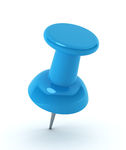 ESERCIZIO DEL CREDITO (manca def. leg.va espressa)


compimento di operazioni di prestito ex art. 1, co. 2, lett. f, n. 2 TUB e
concessione di finanziamenti nei cfr. del pubblico (art. 106 TUB – riserva di attività agli intermediari autorizzati da banca d’Italia).
In sintesi: attività di finanziamento a titolo di prestito (attività di concessione delle disponibilità di denaro con obbligo di restituzione: obbligo che qualifica quindi tali attività come NEGOZI CON CAUSA DI PRESTITO e non di conferimento di capitale di rischio.
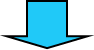 14
Forme classiche di erogazione del credito
- Mutuo art. 1813 cc
- Apertura di credito art. 1842 cc
- Anticipazione bancaria art. 1846 cc
- Sconto art. 1858 cc
+
- Operazioni di credito speciale artt. 38ss TUB: 
	credito fondiario, agrario, peschereccio, pratiche di operazioni di finanziamento ex leggi speciali
15
+ CREDITI DI FIRMA:
	si ritiene che nel concetto di OPERAZIONI CREDITIZIE appartengano anche questa tipologia, es. emissione di fideiussione, oltre a garanzia e crediti documentari, strumenti attraverso i quali la banca non fornisce direttamente denaro al cliente, ma gli consente di ottenerne da terzi o di non sborsarne.
16
Da quanto detto emerge che le operazioni ATTIVE e quelle PASSIVE vengono esercitate congiuntamente: IL RISPARMIO è in larga parte impiegato dalle banche in OPERAZIONI DI CREDITO. Esercizio congiunto 1+2:
1. Obbligo di restituire al depositante (oltre agli interessi), assumendosi il rischio dell’impiego che farà di tali somme
Banca INTERMEDIARIA
17
2. Ottiene la restituzione del finanziamento da parte del cliente (oltre interessi)
Il rischio di credito cade sulla banca che gestisce l’attività di intermediazione con un’organizzazione specializzata, volta a usare i fondi raccolti per concedere finanziamenti opportunamente orientati e frazionati
1. Esigenza di vigilanza
Sana e prudente gestione art 5 c 1 TUB
18
2. Corretta gestione del credito con frazionamento dei rischi (merito creditizio)
PRINCIPALE OPERAZIONE PASSIVA 

Il deposito bancario
Il deposito bancario (artt.1834-1837 cod. civ.), quale tipo particolare di deposito irregolare (art. 1782 cc), rappresenta la principale operazione passiva delle banche.
Caratteri Il codice civile non dà una nozione di deposito bancario, ma si limita a stabilire che nei depositi di una somma di denaro presso una banca, questa ne acquista la proprietà ed è obbligata a restituirla nella stessa specie monetaria, alla scadenza del termine convenuto (deposito vincolato) ovvero a richiesta del depositante (deposito libero), con o senza l’osservanza del periodo di preavviso stabilito dalle parti o dagli usi (art. 1834, comma 1, cod. civ.).
Il deposito bancario è un contratto reale, in quanto si perfeziona con la consegna alla banca della somma; un contratto unilaterale perché le prestazioni che ne derivano sono a carico della sola banca che è obbligata alla restituzione della somma ed alla corresponsione degli interessi nella misura dovuta o altrimenti in quella legale; un contratto di durata, in quanto l’interesse delle parti non viene soddisfatto da prestazioni istantanee, ma naturalmente destinate a durare nel tempo; un contratto gratuito, perché il depositante acquista il vantaggio di conservare la disponibilità delle somme depositate, sulle quali la banca corrisponde anche un interesse, mentre il vantaggio della banca si realizza al di fuori della struttura del singolo contratto e non ha influenza per determinarne la onerosità.
Continuo 

Il deposito bancario
Deposito  con restituzione a vista, a tempo, previo preavviso

La restituzione delle somme depositate può avvenire a vista, cioè a semplice richiesta del depositante; a tempo (nei cd. depositi vincolati), cioè alla scadenza di un termine prefissato oppure dopo un lungo preavviso (termine e preavviso sono da considerarsi a favore di entrambi le parti ex art. 1184 cod. civ.).
La dottrina bancaria usa distinguere la varie forme di deposito attraverso altri due criteri: dello scopo e della forma. Il criterio dello scopo riguarda appunto lo scopo perseguito dal depositante e si distingue tra depositi disponibili e indisponibili.
In base al criterio della forma si distinguono depositi semplici (o ordinari), depositi di risparmio, depositi in conto corrente.
Il deposito semplice, è quello in cui la banca rilascia una ricevuta di cassa (o una lettera di accreditamento) della somma depositata, la quale viene restituita in unica soluzione - alla scadenza pattuita oppure a vista o ancora senza scadenza, ma con preavviso - non avendo il depositante la possibilità di effettuare prelievi parziali, né di alimentare la provvista con successivi versamenti.
Il deposito a risparmio o fruttifero si caratterizza per il rilascio di un libretto di deposito (che può essere al portatore o nominativo), cioè un documento che la banca rilascia al depositante al momento dell’accensione del rapporto (in coincidenza con il primo versamento), ove vengono annotati i versamenti ed i prelevamenti e, ad ogni operazione, il saldo. Con esso il depositante tende alla formazione graduale del capitale, mediante successivi versamenti per lo più di modesta entità.
21
Il deposito in conto corrente è quello con cui il depositante si riserva di modificare, nel corso del rapporto, l’entità del deposito con successivi versamenti e prelevamenti: questi ultimi si attuano non solo direttamente agli sportelli, ma anche mediante ordini alla banca e mediante emissione di assegni.
Continuo 

Il deposito bancario
Estinzione 
Il contratto di deposito si estingue se il depositante ritira l’intera somma depositata o dà ordine di trasferirla ad altro stabilimento della stessa banca, restituendo il libretto. In caso di morte del depositante il diritto alla restituzione si trasmette agli eredi. 
Trattandosi però di depositi a risparmio con libretto nominativo, la banca ritiene risolto il rapporto, e gli eredi dovranno provvedere alla costituzione di un nuovo rapporto. Si evidenzia, invero, che il deposito in conto corrente è praticamente in disuso, essendo sostituito dal conto corrente.
Continuo 
Il deposito bancario
In base alla disciplina generale dei contratti bancari (art. 117 TUB), il tasso di interesse sulle somme depositate, di regola più elevato per i depositi vincolati, e le altre condizioni economiche devono risultare dal contratto che attesta la costituzione del deposito o, in caso di libretto al portatore, dal libretto stesso. Il tasso di interesse, inoltre, non può essere inferiore a quello predeterminato in via generale e pubblicizzato dalla banca per quella determinata categoria di depositi. Se non osserva tali prescrizioni, la banca dovrà corrispondere il tasso prestabilito ex art. 117, c.6-7 TUB.
Il libretto di deposito ha per legge un particolare valore probatorio. Infatti, le annotazioni sul libretto, firmate dall’impiegato della banca che appare addetto al servizio, fanno piena prova nei rapporti tra banca e depositante (art. 1835, c. 2, cc). La banca e il depositante non possono perciò avvalersi di altri mezzi di prova per contestare il contenuto delle annotazioni sul libretto ed in particolare la banca non potrà eccepire la difformità delle stesse rispetto alle proprie scritture contabili. E’ nullo ogni patto contrario. 
E’ pacifico che i libretti nominativi e quelli nominativi pagabili al portatore non sono titoli di credito (essi non sono destinati alla circolazione e la loro funzione è quella di identificare l’avente diritto alla prestazione). Questione aperta è se siano titoli di credito i libretti al portatore e, quindi, se il terzo possessore del libretto vanti un diritto letterale ed autonomo nei confronti della banca. Certo è che tale libretto consente il trasferimento del credito verso la banca senza l’osservanza delle forme della cessione. Pegno, sequestro e pignoramento sono improduttivi di effetto se non attuati con la consegna del libretto (art. 1997 cc).
PRINCIPALE OPERAZIONE ATTIVA
L’APERTURA DI CREDITO
Definizione
E’ il contratto con il quale la banca si obbliga a tenere a disposizione dell’altra parte una somma di denaro, per un dato periodo di tempo o a tempo indeterminato (art. 1842 cc).
L’accreditato sarà tenuto alla restituzione delle somme utilizzate solo alla cessazione del rapporto.
Differenza dal mutuo
L’apertura di credito si differenzia dal mutuo (contratto reale) in quanto si perfeziona indipendentemente dalla consegna del denaro. Infatti, mentre il mutuatario ha bisogno immediato di denaro, l’accreditato ne ha bisogno in tempi diversi, in momenti successivi non predeterminati, ma di volta in volta determinati dalle esigenze dei propri affari.
L’apertura di credito è perciò caratterizzata dalla creazione a favore dell’accreditato di una disponibilità, cioè della messa a disposizione, per un periodo di tempo determinato o indeterminato, di una certa somma che, per quanto rimanga nelle casse della banca, egli può considerare, dal punto di vista economico, come propria perché sarà lui a determinare il momento nel quale la somma passerà in sua proprietà. Il vantaggio pratico rispetto al mutuo è che gli interessi sono dovuti dal cliente non sul fido concessogli, ma sulle somme effettivamente utilizzate. Oltre agli interessi, è in genere dovuta alla banca anche una commissione onnicomprensiva (cd. commissione di affidamento), calcolata in proporzione all’intera somma messa a disposizione del cliente e alla durata dell’affidamento. La commissione non può superare lo 0,5% per trimestre dell’importo concesso (art 117 bis TUB). Sono nulle le clausole che prevedono oneri ulteriori o non conformi alla disciplina di attuazione di cui alle delibere CICR, ferma la validità del contratto.
CONTINUO
APERTURA DI CREDITO
Caratteri del contratto
L’apertura di credito è contratto consensuale, perchè si perfeziona mediante l’accordo delle parti; contratto ad effetti obbligatori, in quanto la banca è tenuta a mantenere a disposizione del cliente la somma accreditata e ciò fino alla scadenza del termine prefissato o fino al recesso di una delle due parti e con correlativi obblighi del cliente; contratto a prestazioni corrispettive: da un lato, quella della banca di tenere a disposizione la somma e, dall’altro, quella dell’accreditato di corrispondere la provvigione, in caso di utilizzazione di interessi; è contratto oneroso, e dunque la banca riceve un corrispettivo (provvigione e interessi) in cambio di ciò che resta (messa a disposizione della somma) e l’accreditato acquista un’utilità avente valore economico (disponibilità della somma) in cambio della sua prestazione; contratto ad esecuzione continuata, essendo insito nella sua funzione il protrarsi dell’adempimento per una certa durata; può essere contratto a tempo determinato o indeterminato a seconda della volontà delle parti.
Tipologie
L’apertura di credito, inoltre, può essere semplice o in conto corrente: è semplice quando l’accreditato ha il diritto di utilizzare il credito una sola volta anche se con successivi prelevamenti parziali; l’apertura di credito, è in conto corrente quando l’accreditato ha il diritto di effettuare rimborsi totali o parziali delle somme prelevate e di utilizzare nuovamente il credito così ricostituito. Quest’ultima forma costituisce la regola. Infatti l’art.1843 cod. civ. dispone che se non è convenuto diversamente, l’accreditato può utilizzare in più volte il credito, secondo le forme d’uso e può con successivi versamenti ripristinare la sua disponibilità.
CONTINUO
APERTURA DI CREDITO
L’apertura di credito in conto corrente è disciplinata dalle disposizioni che regolano le operazioni bancarie in conto corrente.

Recesso
Per quanto riguarda il recesso dal contratto, bisogna distinguere se l’apertura di credito è a scadenza o senza; in quest’ultimo caso la banca non può recedere dal contratto prima della scadenza, salvo giusta causa (art. 1845, comma 1, cod. civ.).
Il recesso della banca comporta la revoca del fido ed altre conseguenze, in particolare: il divieto di ulteriore utilizzazione del conto e l’ordine di rientro, cioè di restituzione delle somme utilizzate, degli interessi e delle spese bancarie.
Ius variandi
Può essere pattuito lo ius variandi, cioè la facoltà della banca di modificare unilateralmente le condizioni contrattuali, solamente a condizione che la modifica sia  sorretta da giustificato motivo.
- se contratto a tempo DETERMINATO:  la modifica non può riguardare i tassi di interesse quando il cliente è consumatore o microimpresa. In ogni caso, la modifica deve riguardare specifici eventi e condizioni (no generica) e le variazioni di interesse in previsione o in conseguenza di decisioni di politica monetaria (es variazione tasso di sconto BCE) devono riguardare contestualmente sia i tassi debitori che creditori, e vanno applicate senza pregiudizio per il cliente. Le variazioni vanno comunicate con preavviso di almeno 2 mesi, durante i quali il cliente può recedere senza spese, ottenendo in sede di liquidazione del rapporto l’applicazione delle condizioni precedentemente praticate (118TUB).
- se contratto a tempo INDETERMINATO (es. c/c bancario): 120 bis TUB il cliente ha facoltà di recedere in ogni momento senza penalità o spese di chiusura.
CASO ESEMPLIFICATIVO

ESERCITAZIONE
AI CONTRATTI BANCARI SI APPLICANO I PRINCIPI DELL’ORDINAMENTO DI CUI AL CC SE - INDEROGABILI O -SE NON ESPRESSAMENTE DEROGATI DAL TUB
Descrizione del fatto
I coniugi Tizio e Caia si rivolgono alla banca Beta, chiedendo una concessione di credito, senza menzionare la circostanza che Tizio è stato recentemente dichiarato fallito. La banca viene convenuta in giudizio dalla curatela fallimentare per la dichiarazione di inefficacia, ai sensi dell’art. 44 LF, dei pagamenti eseguiti da Tizio in relazione al prestito, e viene condannata al pagamento della somma di € 50.000 in favore del fallimento.
La banca promuove azione di risarcimento dei danni nei confronti di caia, che ha sottaciuto la situazione in cui versava il coniuge, beneficiario, al pari di Caia, del prestito.
Esprimere un parere sulla fondatezza dell’azione risarcitoria.
A.)BREVE riepilogo DEL FATTO: 
la fattispecie oggetto del presente parere riguarda la valutazione della fondatezza di un’azione risarcitoria intrapresa dalla Banca nei confronti della sig.ra caia, che, omettendo di comunicare lo stato di fallito del coniuge Tizio, ha chiesto ed ottenuto insieme a questo la concessione di un prestito. La Banca infatti….etc…
(continuo)
 CASO ESEMPLIFICATIVO

ESERCITAZIONE
B.)INQUADRAMENTO GIURIDICO DEL FATTO
Ai fini della soluzione del caso concreto occorre preliminarmente prendere in considerazione le seguenti norme:
art 1813 cc (mutuo)
art. 1337 cc (buona fede precontrattuale)
art. 44 LF (inefficacia atti e pagamenti del fallito nei confronti dei creditori)
art. 1439 cc (dolo contrattuale)
art. 2043 cc (illecito extracontrattuale) 
Art. 1813 cc, contratto di mutuo, contratto di natura reale e con funzione di prestito, con il  quale una parte consegna all’altra una determinata quantità di cose fungibili – nel nostro caso denaro – e l’altra si obbliga a restituire non già le stesse cose ma cose identiche a quelle ricevute per specie e qualità. Il contratto si presume oneroso, nel senso che il mutuatario, salvo diverso accordo, dovrà corrispondere al mutuante gli interessi legali o convenzionali, pena la risoluzione del contratto.
Esaminando i reciproci obblighi contrattuali, occorre menzionare in primo luogo l’obbligo del mutuante di consegnare la cosa priva di vizi e nel fare acquistare la proprietà al mutuatario. Il mutuante è inoltre tenuto alla garanzia per i vizi della cosa e per l’evizione.
(continuo)
 CASO ESEMPLIFICATIVO

ESERCITAZIONE
B.)INQUADRAMENTO GIURIDICO DEL FATTO
Da parte sua, il mutuatario ha l’obbligo di pagare il corrispettivo, nel caso appunto di mutuo oneroso, nonché di restituire il tantundem nel termine prefissato.
L’omessa comunicazione di un’informazione importante o addirittura determinante il consenso dell’altra parte si inserisce non tanto tra gli obblighi specifici derivanti dal contratto, quanto nella buona fede oggettiva richiesta dal nostro ordinamento nella fase delle trattative, ovvero precontrattuale (art. 1337 c.c.)
Altre disposizioni in tema di comportamento del contraente che induce a concludere….etc dolo e 2043cc
(continuo)
 CASO ESEMPLIFICATIVO
ESERCITAZIONE

C.)  QUESITO DI DIRITTO
Si tratta di comprendere se il comportamento omissivo di Caia, che ha omesso di comunicare un’informazione determinante del consenso della controparte, sia riconducibile ad una delle fattispecie che il nostro ordinamento ritiene illecite…..
(continuo)
 CASO ESEMPLIFICATIVO
ESERCITAZIONE

D.) GIURISPRUDENZA 
E.) conclusioni
Cassazione 19 settembre 2006 n 20260: “il contraente il cui consenso risulti viziato da dolo può bene richiedere giudizialmente il risarcimento del danno conseguente all'illecito della controparte lesivo della libertà negoziale, sulla base della generalissima previsione in tema di responsabilità aquiliana di cui all'art. 2043 c.c. (discutendosi di condotta anteriore e prodromica alla formazione dell'in idem placitum consensus), a prescindere dalla contemporanea proposizione della domanda di annullamento del contratto ai sensi del citato art. 1439 c.c.” (nello stesso senso: Cass., 9 febbraio 1980, n. 921; Cass., 11 luglio 1968, n. 2445).
Cass. 20 aprile 2006, n. 9253: ” ….Quanto, poi, alla effettiva configurabilità del denunciato vizio del consenso, è principio consolidato nella giurisprudenza di questa Corte che la reticenza o il silenzio possano integrare il dolo omissivo, ma solo qualora il comportamento passivo si inserisca in una condotta che si configuri, in rapporto alle circostanze e al complesso del contegno che determina l'errore del deceptus, quale malizia o astuzia volta a realizzare l'inganno perseguito” (ex plurimis, Cass., 12 febbraio 2003, n. 2104; Cass., 17 maggio 2001, n. 6757; Cass., 11 ottobre 1994, n. 8295). 
E.)CONCLUSIONI
Pertanto, alla luce delle considerazioni svolte e della giurisprudenza richiamata, è sostenibile che …. 
In conclusione, nel caso di cui si tratta, la Banca…..
MATERIALE GIURISPRUDENZIALE
ABF Roma 27 marzo 2013  Deposito – Libretto di risparmio – Annotazioni dell’impiegato della banca – Applicazione dell’art. 1835 c.c. Perché acquistino il valore probatorio di cui all’art. 1835 c.c. («piena prova nei rapporti tra banca e depositante»), le annotazione dell’impiegato della banca sul libretto devono essere preventivamente autorizzate dal cliente.  
ABF Napoli 01 giugno 2011 Deposito bancario - Libretti di deposito - Richiesta di prelievi - Controlli della banca sull'identità del presentatore - Misura di diligenza. Dato un rapporto di deposito su libretto di risparmio, la presenza di richieste di prelievi molto ravvicinati e per somme importanti nel contesto comporta che la banca, nel controllare la corrispondenza della persona che effettua la richiesta con l'intestatario del libretto, deve adoperare un livello di diligenza particolarmente elevato. 
ABF Milano 19 aprile 2011 Deposito bancario – Deposito a libretto – Qualificazione – Mutuo. Oneri economici – Deposito con funzione di mutuo – Misura delle spese che supera quella degli interessi compensativi – Illegittimità. 
Nel contratto di deposito bancario relativo a una somma di danaro, la banca acquista la proprietà delle somma depositata ed è obbligata a restituirla nella stessa specie monetaria secondo quanto pattiziamente previsto.
(continuo)
 MATERIALE GIURISPRUDENZIALE
Ne deriva che la causa del deposito non è riconducibile alla funzione di custodia (per la quale la banca potrebbe addirittura esigere un corrispettivo), ma a quella tipica del mutuo, ove il cliente riveste la qualità di mutuante, con il relativo diritto di ricevere gli interessi sulla somma mutuata. Nell’esplicazione dell’autonomia contrattuale, le parti possono prevedere che la banca non versi, nella detta fattispecie, interessi al cliente, ma qualora la stessa esiga il pagamento di spese in misura superiore agli interessi in concreto riconosciuti, così da addirittura “erodere” il capitale depositato, si può verificare un ingiustificato arricchimento in capo alla banca, mettendosi pure in dubbio la presenza di un elemento causale tipico del contratto. 
CASOTizio, cliente della Banca Beta, è titolare di un libretto di deposito a risparmio al portatore sul quale originariamente aveva versato € 10.000. Le principali condizioni contrattuali in essere tra le parti e specificamente approvate riguardano: il tasso creditore (o,01% annuo), la capitalizzazione trimestrale, le spese di liquidazione trimestrali (pari a € 12,00), il costo iniziale del libretto (€ 10,00) e l’imposta di bollo (€ 14,62). Non risulta alcuna sottoscrizione specifica per le spese.
Dopo 2 anni, Tizio chiede alla banca di estinguere il libretto. La banca estingue il deposito e restituisce a Tizio € 9.000, trattenendo la restante somma a titolo di costi di gestione e mostrando al cliente un elenco di addebiti chiamati “spese di gestione mensile”.Tizio sospetta che il comportamento della Banca sia illegittimo e si rivolge ad un legale per avere un parere.